Python - Lambda
In Python, an anonymous function is a function that is defined without a name.
While normal functions are defined using the def keyword in Python, anonymous functions are defined using the lambda keyword.
Hence, anonymous functions are also called lambda functions.
Syntax
lambda arguments: expression
Lambda functions can have any number of arguments but only one expression. The expression is evaluated and returned. Lambda functions can be used wherever function objects are required.
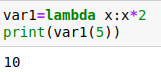 In the above program, lambda x: x * 2 is the lambda function. Here x is the argument and x * 2 is the expression that gets evaluated and returned.
This function has no name. It returns a function object which is assigned to the identifier var1. We can now call it as a normal function. The statement in def function syntax is as follows:
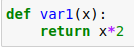 Lambda function can take any number of arguments
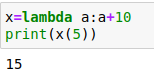 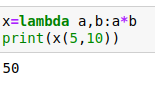 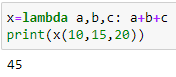 Lambda function - with filter(), map()
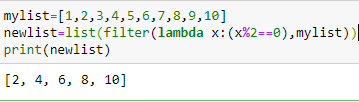 Lambda with map()
Without lamba                                                        with lambda
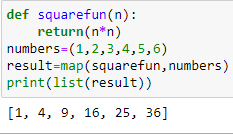 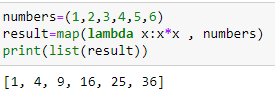 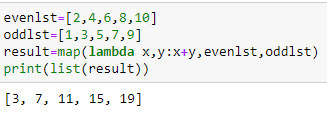 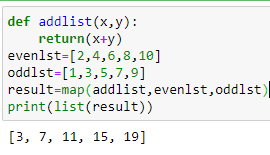 Using if else with lambda functions
Syntax
lambda <arguments> : <Return Value if condition is True> if <condition> else <Return Value if condition is False>
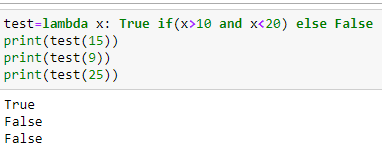 Creating conditional lambda function without if else
Well using ‘if’ ‘else’ keywords makes things easy to understand, but in lambda we can avoid using if & else keywords and still achieve same results.
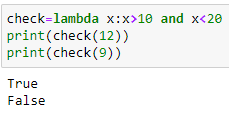 https://www.freecodecamp.org/news/lambda-function-in-python-example-syntax/
https://www.geeksforgeeks.org/python-lambda-anonymous-functions-filter-map-reduce/
https://thispointer.com/python-how-to-use-if-else-elif-in-lambda-functions/